[Insert  affiliation  logo here]
[Insert  affiliation  logo here]
[Insert  affiliation  logo here]
Main Title – Arial, bold, 90 point font
Author/s1– Arial, 40 point font
Introduction (Arial, bold, 55 point font)
Text – Arial, 30 point font
Format/Line spacing – line spacing – 1 line
Format/Line spacing – after paragraph – 1 line
Results (Arial, bold, 55 point font)
Text – Arial, 30 point font
Format/Line spacing – line spacing – 1 line
Format/Line spacing – after paragraph – 1 line
Aims (Arial, bold, 55 point font)
Text – Arial, 30 point font
Format/Line spacing – line spacing – 1 line
Format/Line spacing – after paragraph – 1 line
[Image – starting image resolution and size – 300 dpi at 10cm x 8 cm – then can resize to fit poster]

Image caption/credit – Arial, bold, 30 point font
Methods (Arial, bold, 55 point font)
Text – Arial, 30 point font
Format/Line spacing – line spacing – 1 line
Format/Line spacing – after paragraph – 1 line
References (Arial, bold, 55 point font)
Text – Arial, 30 point font
Format/Line spacing – line spacing – 1 line
Format/Line spacing – after paragraph – 1 line
[Image – starting image resolution and size – 300 dpi at 10cm x 8 cm – then can resize to fit poster]



Image caption/credit – Arial, bold, 30 point font
Figure and table titles Arial, bold, 30 point font
1Author affiliations – Arial, 30 point font
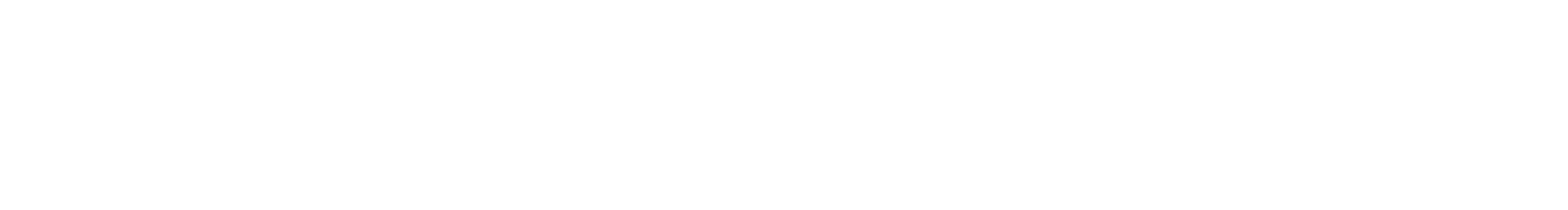